Oracle Streams AQ
Lessons From the Trenches
Should I Slip Out?
Brief into to asynchronous processing
Brief history, overview of Oracle Streams AQ
Will dive deeply into single-consumer queues
Will cover real-world traps encountered and their solutions
No time spent on multiple-consumer queues or esoteric corners of AQ
So this session is for novice and intermediate AQ user and DBA (should be PL/SQL literate)
Agenda
Asynchronous Processing vs. Synchronous
Middleware
CPI-C, RPC, MOM
MQM
Oracle Streams AQ
History and Features
Setup
Design
Create
Use (Enqueue and Dequeue)
Maintain & Troubleshoot
>> Hard Lessons <<
Synchronous Processing
Typical communication model employed in most programming languages
Call and wait
Similar to live, interactive phone call
Structured
Routine A calls Routine B, which queries the database and returns control to Routine A
OO
ObjectA.method1 sends a message to an ObjectB.method3, which inspects the data it controls, and returns an answer to ObjectA
Synchronous Processing
System
Package
Module
Object
Routine
A
System
Package
Module
Object
Routine
B
transaction
request
response
Problems with Syncronous
Dependencies on undependable things
Length of execution
Uncertainty of completion
Event-driven processes
Sensitive to response time
Transaction management
Lost work if trouble on other end
Resource usage
Idle time, resources wasted while waiting (either end)
Asynchronous Processing
No hard link to the remote resource
Leave message and hang-up
Callee will return call when they can
Similar to leaving a message in voicemail
Structured and OO Programming:
Client sends message and goes on with life
Message receiver eventually processes the message and leaves a message for the client in return.
Great for things like workflows, publish/subscribe communication/notification, progress meters, email handlers and more.
Asynchronous Processing
System
Package
Module
Object
Routine
A
System
Package
Module
Object
Routine
B
transaction
message
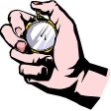 transaction
message
Asynchronous Processing
Other end can be slow, undependable; no longer affects our end
Event-driven processes
Now have the appearance of responsiveness as work was delegated
Transaction management
Previous work retained if other end fails
Resource usage
Resources efficiently utilized
Agenda
Asynchronous Processing vs. Synchronous
Middleware
CPI-C, RPC, MOM
MQM
Oracle Streams AQ
History and Features
Setup
Design
Create
Use (Enqueue and Dequeue)
Maintain & Troubleshoot
>> Hard Lessons <<
Middleware
CPI-C
Common Programming Interface for Communication
Older. Mainframe and minis. MVS, OS/400, OS/2
RPC
Remote Procedure Call
OO: Known as remote invocation
Slightly less old. Unix, Microsoft, CORBA, others
MOM
Message Oriented Middleware
Newer. Many vendors and flavors and implementations
MQM is most popular flavor of MOM
Message Queuing Middleware
Agenda
Asynchronous Processing vs. Synchronous
Middleware
CPI-C, RPC, MOM
MQM
Oracle Streams AQ
History and Features
Setup
Design
Create
Use (Enqueue and Dequeue)
Maintain & Troubleshoot
>> Hard Lessons <<
Oracle Streams AQ
Oracle’s MQM solution
Implemented using…what else?...the Oracle database
Inherits the security, backup, transactional integrity, scheduling and other benefits of using the world’s best database
Oracle Advanced Queuing (8.0)
Queue Monitor processes (ora_qmn_* processes)
Job_queue_processes manually set
Oracle Streams AQ (10.1)
Queue Monitor Coordinator (ora_qmnc_* processes)
Automatically adjusted
Oracle Streams AQ
Single-consumer queues
Multi-consumer queues (for pub/sub)
Non-persistent messages (now called buffered)
Message ordering, prioritization, grouping, navigation, selection, inspection, delay, retention, and expiration
SQL-based access to queue, message metadata, message payload
Various interfaces including PL/SQL, C++ and Java
Rich payload typing model. Scalar, user-defined and XML.
Much, much more
Agenda
Asynchronous Processing vs. Synchronous
Middleware
CPI-C, RPC, MOM
MQM
Oracle Streams AQ
History and Features
Setup
Design
Create
Use (Enqueue and Dequeue)
Maintain & Troubleshoot
>> Hard Lessons <<
AQ Setup
AQ already installed and free to use
As DBA…
QSCHEMA wants to create a queue
	GRANT EXECUTE ON sys.dbms_aqadm TO QSCHEMA;
	GRANT EXECUTE ON sys.dbms_aq TO QSCHEMA;
CUSTSCHEMA wants to enqueue
		 GRANT EXECUTE ON sys.dbms_aq TO CUSTSCHEMA;
CLIENTSCHEMA wants to dequeue
	GRANT EXECUTE ON sys.dbms_aq TO CLIENTSCHEMA;
If app/svc connected to CLIENTSCHEMA will use JMS
	GRANT EXECUTE ON sys.dbms_aqin TO CLIENTSCHEMA;
	GRANT EXECUTE ON sys.dbms_aqjms TO CLIENTSCHEMA;
Design
Design message payload
Identifiers
Content and format
Design queue
Payload type?
How many messages per minute/hour/day? Spikes?
Multiple clients allowed to pull the message?
How to handle errors? Notify anyone?
Retries allowed? How many?
Delay needed to fix problems?
Is Oracle RAC involved?
Need to browse or inspect messages?
Grouping, sorting, tagging, priority needed?
Create
(as QSCHEMA)
Create queue table
Create queue
Start queue
Grant enqueue/dequeue permissions
Create: Start Clean
Cleanup Script
Create: Queue Table
Create queue table
Create: Queue
Create queue and start it
Name limited to 24 characters
Create
That’s it! You now have a running queue, waiting for messages.
In addition, Oracle created two “hidden” views on top of your queue table:
AQ$queue_table
Very useful for monitoring and maintenance
Nice to grant to schemas and roles that need to peer into queue
AQ$queue_table_F
Not sure why it exists…yet. No documentation.
Create: Grant Privileges
In order for anyone else to use the queue, permissions must be granted.
Use: Enqueue
Now use the appropriate programmatic interface to enqueue or dequeue
PL/SQL example (as CUSTSCHEMA):
Use: Dequeue
Pulls the first message off the queue by default
Many modes and options and design decisions here
By query, by identifiers, by grouping, browse mode, etc.
Will rarely see messages in the queue table
Unless dequeue transaction is failing
Or sender requested a dequeue delay
Or table created with retry_delay value
Messages will be READY, PROCESSED or EXPIRED
Dequeue request is a blocking operation
Use: Dequeue
Using the PL/SQL API:
Agenda
Asynchronous Processing vs. Synchronous
Middleware
CPI-C, RPC, MOM
MQM
Oracle Streams AQ
History and Features
Setup
Design
Create
Use (Enqueue and Dequeue)
Maintain & Troubleshoot
>> Hard Lessons <<
Maintaining a Queue
Queues and queue tables are self-maintaining
You can stop a queue and alter it
Administer through OEM and DBMS_AQADM

Will generally be empty, unless nothing is dequeuing, or dequeue transactions are failing
If not empty, the system doing the dequeue must be investigated, not the queue
Troubleshooting a Queue
Useful message metadata in AQ$queue_table view
Can query, but cannot perform DML on the queue table




Oracle data dictionary queue views, like [G]V$AQ, user/all/dba_queues and user/all/dba_queue_tables
Troubleshooting a Queue
Expired or failed messages moved to the exception queue, a queue table created by Oracle and named AQ$queue_table_E
Cannot enqueue directly to exception queue
But can dequeue from it, allowing one to re-process or re-enqueue failed messages
Must formally “start” it and enable dequeuing
Troubleshooting a Queue
After that, the queue table view can tell us about messages that are now in exception
Using the query seen 2 slides ago:
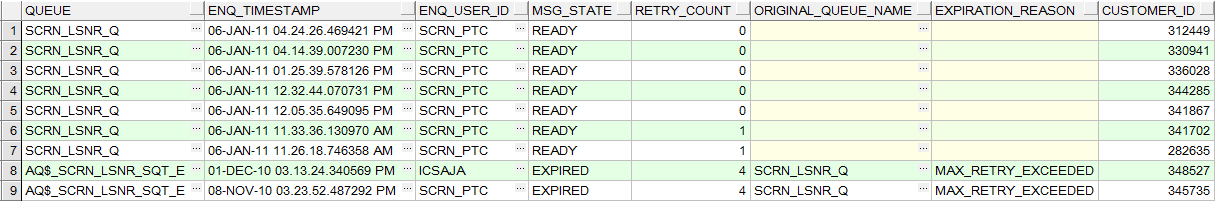 Troubleshooting a Queue
Tried notify/fix on entry into exception queue. Fail.
Prefer to trap, notify and fix problem messages during the retry_delay * max retries window
We had the need to know about errors the second they happened.
We attached an after update trigger to the queue table that looks for any change in retry_count, and sends an email with message context.




Created a package for this notification routine, and other common queue-related operations.
<switch to PL/SQL Developer to show package>
Agenda
Asynchronous Processing vs. Synchronous
Middleware
CPI-C, RPC, MOM
MQM
Oracle Streams AQ
History and Features
Setup
Design
Create
Use (Enqueue and Dequeue)
Maintain & Troubleshoot
>> Hard Lessons <<
Hard Lessons“Too Many Cooks in the Kitchen”
Lots of developers running local Tomcat with copy of the app, each with their own listener dequeuing from the same queue on the shared Dev database.
Random who ended up with the message
Failures would retry the default 5 times < 1 second and immediately go to exception.  Default delay is 0 seconds. No time to diagnose. Frustrating.
We bumped delay to 3600 seconds, and limited to 4 attempts:
Hard Lessons“Double the Fun!”
Basic tenet of queuing is that each message will be processed once and only once. In 10.2.0.4, try twice and often twice!
Bug (5590163) in Oracle allows messages in our single-consumer queue to be dequeued twice.
Logs showed the two nodes of the app server each dequeuing same message in same second. 
Processing didn’t see the other transaction, and tried to create duplicate records in downstream system.
AQ was acting like it had never heard of ACID transactions.
Oracle’s “fix” created bug 7393292. Truly fixed in 10.2.0.5?
Hard Lessons“Crusty Queue”
Our system dequeuing did too much: too many queries and DML statements before deciding to finish the transaction. Too much stuff to go wrong.
Lots of errors during initial months of dev and testing. Queue table became encrusted with old, failed messages. Needed to clean it out.
Purge with DBMS_AQADM interface:
Hard Lessons“Crusty Queue”
Also possible to pinpoint the messages to remove using the purge_condition parameter, which operates on the columns found in the queue table.
Alias “qtview.” required for access to attributes of the user_data column.
Hard Lessons“F view Fail”
Different project got error on dequeue:
ORA-00942 table or view does not exist at this DBMS: sys.DBMS_AQIN line 651
Run as queue owner: Good
Run as other schema accessing the queue: Error
Had to run trace to find missing priv
Found that if the system dequeues in BROWSE mode, the queue owner must grant SELECT access on the AQ$queue_table_F view to dequeuing schema.
Hard Lessons“AQ$_JMS_MESSAGE Massage”
During upgrade project, half DBs 10g, other half 9i.
 Found that enqueue script written for 10g didn’t work on 9i.
Turns out AQ$_JMS_MESSAGE has multiple constructors in 10g, and only one in 9i.
9i version that takes an integer (message type constants defined in DBMS_AQ package spec) worked great on both versions.
10g constructors can accept a variable of the message type, like SYS.AQ$_JMS_TEXT_MESSAGE, but is more complex to use (3 more lines of code)
Questions?
Bill Coulam
bcoulam@yahoo.com
http://www.dbartisans.com

Open Source PL/SQL “Starter” Application Framework
http://plsqlframestart.sourceforge.net